Формирование коммуникативных УУДна уроках английского языка в начальной школеУМК «Spotlight»
Презентация подготовлена Каргаполовой Т.М, учителем английского языка
«Ученик - не сосуд,
который надо наполнить, 
а факел, который необходимо зажечь»
Актуальность
обусловлена потребностью общества и системы образования в формировании коммуникативных УУД учащихся, являющихся одной из основных составляющих умения учиться, начиная с младшего школьного возраста, что является требованием ФГОС.
Цели и задачи
Цель -  формирование коммуникативных УУД на уроках английского языка через использование разных видов деятельности.
        Задачи: 	
определить сущность,  особенности,  значение  коммуникативных  УУД;
разработать комплекс заданий (задач) для формирования коммуникативных УУД у школьников;
формировать и развивать коммуникативные УУД  за счёт использования ЭОР,  ресурсов сети интернет, разных видов деятельности;
Ожидаемые результаты
Должны быть сформированы:
 умения проявлять активность в познании окружающего мира
 научиться  добывать знания из различных источников информации, её анализировать
 делать обобщение
формулировать и аргументировать выводы
уметь применять полученные знания на практике в различных ситуациях.
Универсальные учебные действия (в широком значении)
Умение учиться, 
т.е. способность субъекта к 
саморазвитию и самосовершенствованию 
путем сознательного и активного присвоения нового социального опыта.
Универсальные учебные действия (в узком значении)
Совокупность способов действия учащегося (а также связанных с ними навыков учебной работы), обеспечивающих самостоятельное усвоение новых знаний, формирование умений, включая организацию этого процесса.
Виды Универсальных Учебных Действий
Личностные
Регулятивные
Познавательные
Коммуникативные
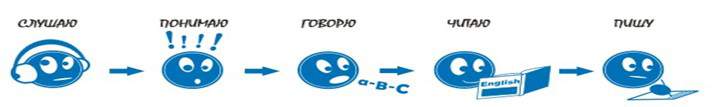 Личностные универсальные учебные действия
способствуют развитию личностных качеств и способностей ребёнка 
Формирование Личностных УУД:

  Рассказ о себе и своей семье
  Диалог со сверстниками и учителем
  Знакомство с традициями и обычаями страны изучаемого языка
Регулятивные универсальные учебные действия
обеспечивают организацию и регулирование учащимися своей учебной деятельности и формируются при помощи:
Игры в процессе обучения.
Инсценировок сказок.
Разыгрывания диалогов.
Составления рассказа по цепочке, по опорной схеме, по картинкам.
Тестовых заданий для самоконтроля.
Познавательные универсальные учебные действия
общеучебные;
логические; 
действия постановки и решения проблем
1.Работа с текстами - обучение  чтению.
 Умение выделять главное
Умение строить высказывания с опорой на картинки
Понимание  содержания текста
Составление  оригинального текста на основе плана
2. Работа с грамматическим и лексическим материалом. 
Учить анализировать
Заполни таблицу
Заверши предложение
Вставь недостающие  слова
Замени картинки словами
Лексические игры – использование ребусов и кроссвордов
Использование ребуса, как средство введения новой темы
Отработка НЛЕ
Отработка лексических и фонетических навыков 
Составь слова из букв другого слова
Соотнеси слова со звуками
Использование ребусов и кроссвордов в качестве домашнего задания
3. Постановка и решение проблем осуществляется при проектной деятельности.
Нарисуй  и расскажи о своей любимой игрушке.
Придумай, нарисуй и опиши инопланетянина по опорным вопросам
Нарисуй и расскажи о своем любимом времени года
Коммуникативные УУД
Коммуникативные УУД - действия, которые обеспечивают социальную компетентность и сознательную ориентацию учащихся на позиции других людей (прежде всего, партнера по общению или деятельности), умение слушать и вступать в диалог, участвовать в коллективном обсуждении проблем, интегрироваться в группу сверстников и строить продуктивное взаимодействие и сотрудничество со сверстниками и взрослыми.
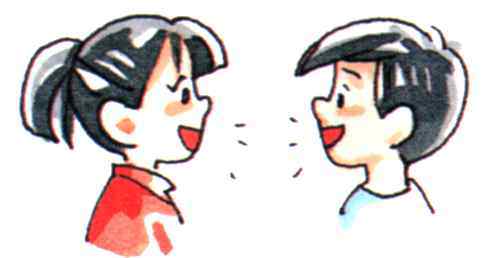 Формируются во всех видах речевой деятельности: 
аудировании, говорении, чтении и письме
Активизация монологической речи.
 Создание  на уроках ситуации успеха. 
Разучивание песен
Использование  стихов -  договорок при разучивании лексики
Общеучебные универсальные действия:
1.Действия по самостоятельному выделению и формулированию познавательной задачи.
2. Действия по поиску и выделению необходимой информации. 
3. Действия, связанные с осознанным и самостоятельным построением устного и письменного речевого высказывания на ИЯ; 
4. Действия по выбору языковых средств; 
5. Действия, связанные с рефлексией; 
6. Действия смыслового чтения.
Используемые технологии при обучении коммуникативным УУД
Технология интерактивного
обучения
Информационно-коммуникационная технология обучения
Метод проектов
Технология проблемного обучения
Игровые методы и ситуации
Оправдывает необоснованное требование общаться на английском языке с учителем и одноклассниками.
     Позволяет найти способы сделать для учащихся коммуникативно-значимыми фразы, в основе которых лежат простейшие грамматические модели.
     Психологически оправдывает и делает эмоционально привлекательным повторение одних и тех же речевых моделей и стандартных диалогов.
     Развивает способность анализировать, сравнивать и обобщать.
     Позволяет активизировать  резервные возможности обучаемых.
     Знания применяются практически.
     Вносит разнообразие в учебный процесс.
     Развивает творчество школьников.
     Учит организовывать свою деятельность.
Подводя итог можно сказать, что каждый урок иностранного языка, как и внеклассная и внеурочная деятельность способствуют развитию коммуникативных УУД.
Результатами своей деятельности по формированию коммуникативных  учебных  действий на уроках английского языка на данном этапе я считаю:
умение детей учитывать позиции других людей.
умение учащимися слушать, вступать в диалог, спрашивать.
умение детей участвовать в коллективном обсуждении.
Есть три ошибки в общении людей: 
первая - это желание говорить прежде, чем нужно; 
вторая - застенчивость, не говорить когда это нужно; третья - говорить, 
не наблюдая за вашим слушателем. 
Конфуций
Результат работы:
Детям должно быть интересно учиться, важно, чтобы они с большим желанием шли на занятия.
Родители должны видеть               положительные результаты работы детей.
Преподаватель должен получать удовольствие от каждого занятия с детьми.